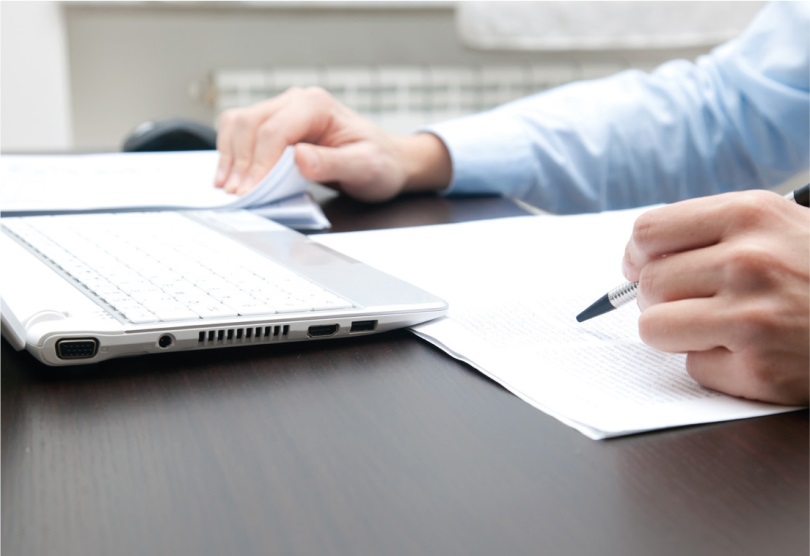 Dr. Schmidt und Partner – AKTUELL 2020
Schriftformerfordernis bei Gewerberaummietverträgen
und mögliche Konsequenzen bei Verstößen gegen die Schriftform
Rainer Höfer, Rechtsanwalt
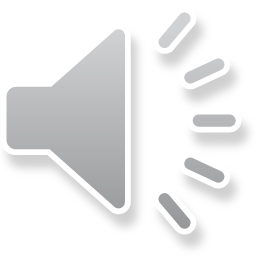 SuP – Aktuell	2020	Schriftformerfordernis bei Gewerberaummietverträgen
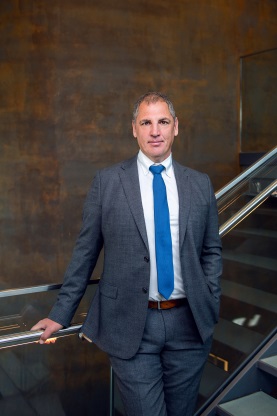 Dipl. Finanzwirt, Rechtsanwalt und Partner bei Dr. Schmidt und Partner

Beratungsschwerpunkte:
• Steuerberatung für Apotheken und Ärzte
• Existenzgründerberatung
• Unternehmensnachfolgegestaltung
• Vertragsrecht
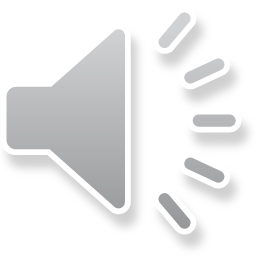 Rainer Höfer
rainer.hoefer@dr-sup.de
SuP – Aktuell	2020	Schriftformerfordernis bei Gewerberaummietverträgen
Dr. Schmidt und Partner – AKTUELL 2020

Schriftformerfordernis bei Gewerberaummietverträgen
Stand: 25.06.2020
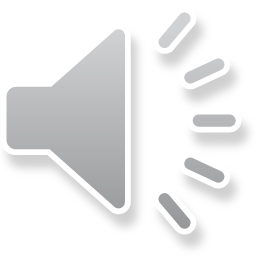 SuP – Aktuell	2020	Schriftformerfordernis bei Gewerberaummietverträgen
Um welche Verträge geht es eigentlich ?
Gewerberaum-mietverträge
Wohnraum-mietverträge
Ladenlokale
Praxisräume
Büroräume
mit USt
ohne USt
irrelevant
auf unbestimmte Zeit abgeschlossen
auf bestimmte Zeit abgeschlossen
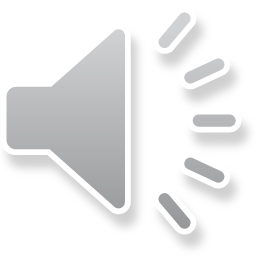 SuP – Aktuell	2020	Schriftformerfordernis bei Gewerberaummietverträgen
Um welche Verträge geht es eigentlich ?
(mind. ein Jahr)
Gewerberaummietverträge auf bestimmte Zeit
Beispiel:	Vermieter V und Mieter M schließen am 24.10.2012 	einen Mietvertrag über die Räume der A-Apotheke.
Mietbeginn: 01.01.2013
Mietdauer: 5 Jahre + 5 x 5 Jahre Optionsmöglichkeit für den Mieter
nahezu 100 % der Apothekenmietverträge
einen Großteil der Praxismietverträge
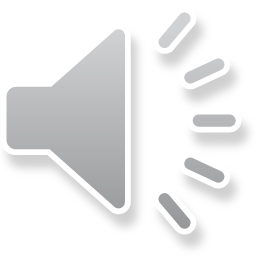 SuP – Aktuell	2020	 Schriftformerfordernis bei Gewerberaummietverträgen
Wo ist denn das Problem?
Wird ein Gewerberaummietvertrag auf eine bestimmte Zeit mind. 1 Jahr geschlossen, muss dies zwingend die Schriftform.
Alle (wesentliche) Änderungen des Vertrages müssen ebenfalls schriftlich zwischen Vermieter und Mieter vereinbart werden.
Änderungen sind unter Bezugnahme auf den ursprünglichen Vertrag und die zuvor vorgenommenen Änderungen in richtiger Form schriftlich zu vereinbaren.
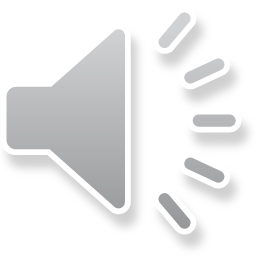 SuP – Aktuell	2020	 Schriftformerfordernis bei Gewerberaummietverträgen
Warum ist das so?
Ein Erwerber des Hauses muss alle (wesentlichen) Änderungen nachvollziehen können.
Nachverfolgbarkeit der und Beweis zwischen den Parteien.
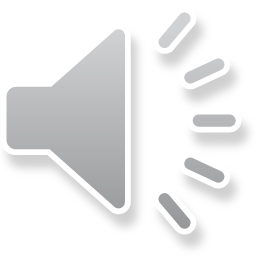 SuP – Aktuell	2020	 Schriftformerfordernis bei Gewerberaummietverträgen
Wo ist denn das Problem?
Beispiel:	Vermieter V und Mieter M schließen am 24.10.2012 	einen Mietvertrag über die Räume der A-Apotheke.
Mietbeginn: 01.01.2013
Mietdauer: 5 Jahre + 5 x 5 Jahre Optionsmöglichkeit für den Mieter
Miete € 1.500, NK € 300, 19 % Ust € 342, Brutto € 2.142
Mieträume 5 Räume im EG lt. Skizze 
Kaution als Aval-Kredit
NK enthalten auch Kosten für den Aufzug
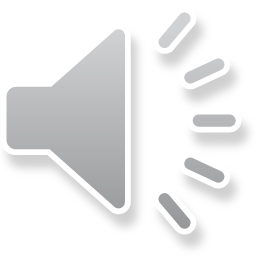 SuP – Aktuell	2020	 Schriftformerfordernis bei Gewerberaummietverträgen
Wo ist denn das Problem?
01.01.2013 Mietvertragsbeginn
10.01.2014 Kosten Aufzug wird aus den Nebenkosten zum 01.01.2013 gestrichen mündlich
29.06.2017 Option zum 01.01.2018 wird schriftlich erklärt
16.04.2018 Mietreduzierung  € 1.450 – schriftlich – 2. Nachtrag
07.11.2018 M bekommt Kellerraum - mündlich
11.02.2019 Kaution in Barkaution – Email
24.10.2012 Unterschrift Mietvertrag
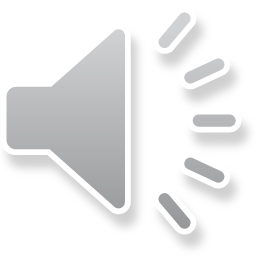 SuP – Aktuell	2020	 Schriftformerfordernis bei Gewerberaummietverträgen
Was ist der Verstoß?
Jede Änderung muss schriftlich unter Nennung des Mietvertrages und jeder zeitlich davorliegenden Änderung schriftlich vereinbart sein.
10.01.2014 Kosten Aufzug wird aus den Nebenkosten zum 01.01.2013 gestrichen mündlich
fehlende Schriftform
16.04.2018 Mietreduzierung  € 1.450 – schriftlich 2. Nachtrag zum Mietvertrag 24.10.2012
Fehlender Bezug 1. Nachtrag v. 10.01.2014
07.11.2018 M bekommt Kellerraum - mündlich
fehlende Schriftform
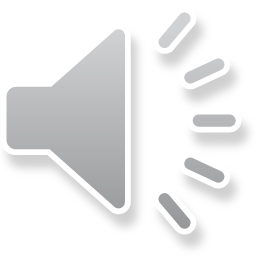 11.02.2019 Kaution in Barkaution – Email
SuP – Aktuell	2020	 Schriftformerfordernis bei Gewerberaummietverträgen
Was sind die Folgen eines Verstoßes ?
Gewerberaummietverträge, die auf eine bestimmte Zeit abgeschlossen sind.
Werden nicht alle (wesentliche) Änderungen eines auf eine bestimme Zeit abgeschlossenen Mietvertrages in richtiger Form vereinbart,
fällt die zeitliche Bindungswirkung des Vertrages weg.
Der Vertrag kann mit gesetzlicher Frist  (zum 3. Werktag des beginnenden Quartals mit Wirkung zum Ende des Folgequartals) gekündigt werden, von beiden Seiten.
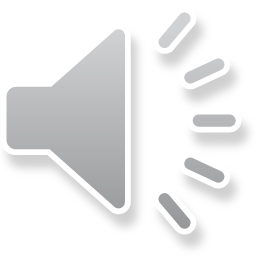 SuP – Aktuell	2020	 Schriftformerfordernis bei Gewerberaummietverträgen
Was sind die Folgen eines Verstoßes ?
10.01.2014 Kosten Aufzug wird aus den Nebenkosten zum 01.01.2013 gestrichen mündlich
Kündigung auch durch den Vermieter wäre ab 2015 grds. möglich.
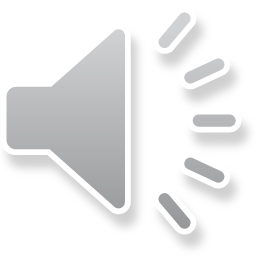 SuP – Aktuell	2020	 Schriftformerfordernis bei Gewerberaummietverträgen
Was sind die Folgen eines Verstoßes ?
Kein Betrieb der Apotheke in den Räumen. 
Verlegung oder Schließung der Apotheke
oder eine erhebliche Mietsteigerung ???
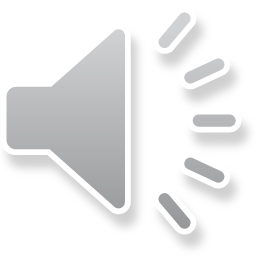 SuP – Aktuell	2020	 Schriftformerfordernis bei Gewerberaummietverträgen
Was sind wesentliche Änderungen?
Es gibt hier keine Legaldefinition oder eine endgültige Aufzählung
Die Rechtsprechung incl. des Bundesgerichtshofes hat in verschiedenen Urteilen Sachverhalte entschieden.
Weitere Urteile werden folgen.
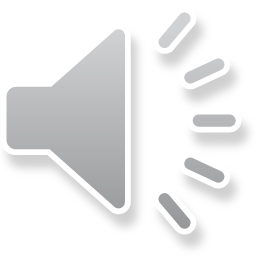 SuP – Aktuell	2020	 Schriftformerfordernis bei Gewerberaummietverträgen
Betrifft dies die Absenkung der Umsatzsteuer 2020 ?
Hierzu gibt es noch keine Urteile.
Zwar ändert sich durch die Änderung der Umsatzsteuer nicht die Miete, jedoch der Zahlbetrag. Ein Erwerber könnte aus einem geänderten Zahlbetrag ohne schriftliche Vereinbarung falsche Schlüsse ziehen.
?
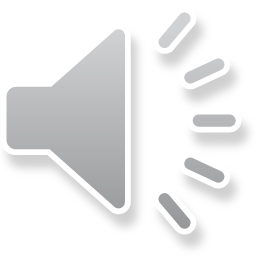 SuP – Aktuell	2020	 Schriftformerfordernis bei Gewerberaummietverträgen
Zur Absenkung der Umsatzsteuer 2020
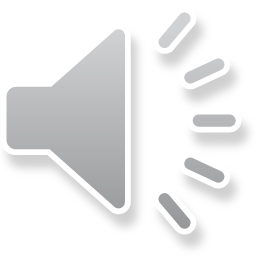 SuP – Aktuell	2020	 Schriftformerfordernis bei Gewerberaummietverträgen
Fazit
Die Senkung der Umsatzsteuer ist für die Frage eines Schriftformverstoßes auch wichtig.

Aber die Frage, ob in der Vergangenheit alle Änderungen eines auf bestimmte Zeit abgeschlossenen Mitvertrages formrichtig vereinbart wurden, birgt Gefahrenpotential.
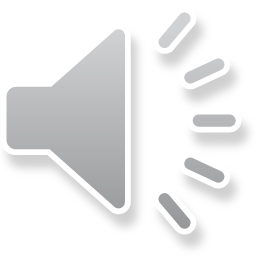 SuP – Aktuell	2020	 Schriftformerfordernis bei Gewerberaummietverträgen
Kontakt Informationen
Dr. Schmidt und Partner - Steuerberater Rechtsanwälte
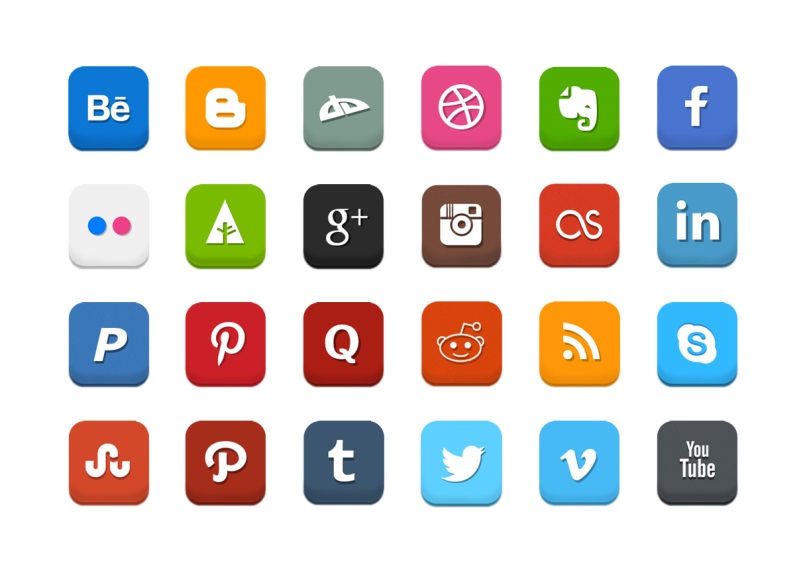 www.dr-sup.de
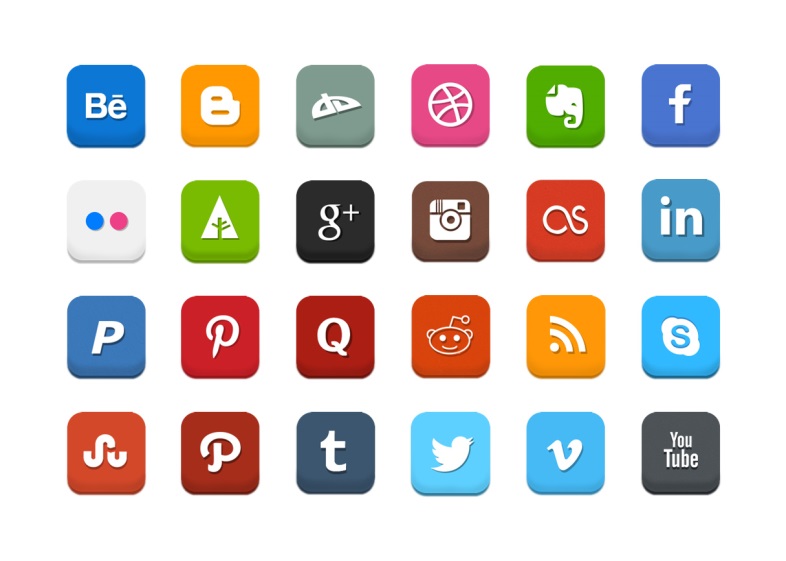 www.facebook.com/Dr-Schmidt-und-Partner
Kanzlei in Koblenz
Rizzastraße 44
56068 Koblenz
Tel.: 0261-3009 0
koblenz@dr-sup.de
Kanzlei in Dresden
Am Weißiger Bach 99
01328 Dresden/OT Weißig
Tel.: 0351-4497 0
dresden@dr-sup.de
Kanzlei in OberhausenIm Lipperfeld 25
46047 Oberhausen
Tel.: 0208-82375 0
oberhausen@dr-sup.de
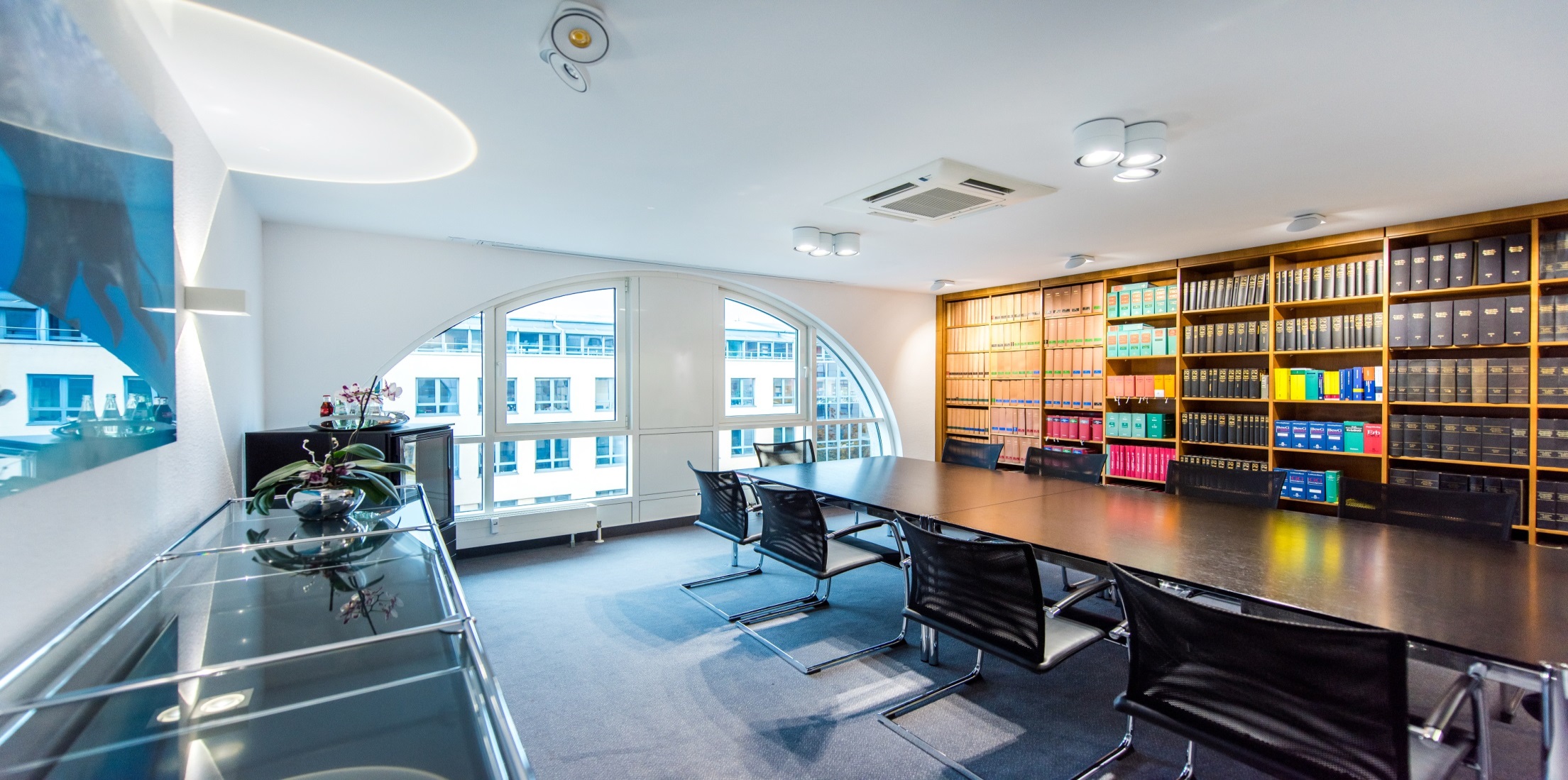 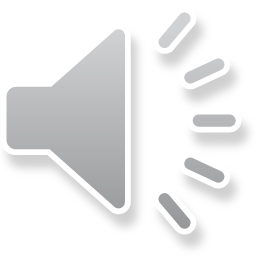 Haftungsausschluss
Die zur Verfügung gestellten Informationen können naturgemäß weder allumfassend noch auf die speziellen Bedürfnisse eines bestimmten Einzelfalls zugeschnitten sein. Sie begründen keine Beratung, keine andere Form rechtsverbindlicher Auskünfte oder ein rechtsverbindliches Angebot unsererseits. 
Die Präsentation gibt unsere Interpretation der relevanten gesetzlichen Bestimmungen, die hierzu ergangene Rechtsprechung sowie die hierzu ergangenen Verlautbarungen der Finanzverwaltung wieder. 
Die vorliegende Präsentation beruht auf dem Rechtsstand zum Zeitpunkt des Datums der Präsentation. Im Zeitablauf treten Änderungen bei Steuergesetzen, Verwaltungsanweisungen, der Interpretation dieser Rechtsquellen sowie in der Rechtsprechung ein. Derartige Änderungen können die Gültigkeit der Aussagen dieser Präsentation beeinflussen.
Wir sind nicht verpflichtet, Sie auf Änderungen in der rechtlichen Beurteilung von Themen hinzuweisen, die wir in dieser Präsentation behandelt haben.
Wir übernehmen keine Gewährleistung oder Garantie für die Richtigkeit oder Vollständigkeit der Inhalte dieser Präsentation. Soweit gesetzlich zulässig, übernehmen wir keine Haftung für ein Tun oder Unterlassen, das Sie allein auf Information aus dieser Präsentation gestützt haben. Dies gilt auch dann, wenn diese Informationen ungenau  oder unrichtig gewesen sein sollten. Der Vortrag sowie das Handout ersetzen keine Rechts- oder Steuerberatung.
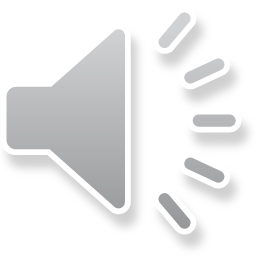 Dr. Schmidt und Partner – AKTUELL 2020

Schriftformerfordernis bei Gewerberaummíetverträgen
Stand: 25.06.2020
Für Fragen und weitere Informationen stehen wir Ihnen natürlich gerne zur Verfügung.
Ihr Team von Dr. Schmidt und Partner
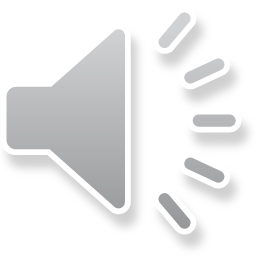 SuP – Aktuell	2020	Schriftformerfordernis bei Gewerberaummietverträgen